Муниципальное Образовательное учреждениеПервомайская средняя школа
Презентация  по технологии
« Необычная одежда»
«Юбка»
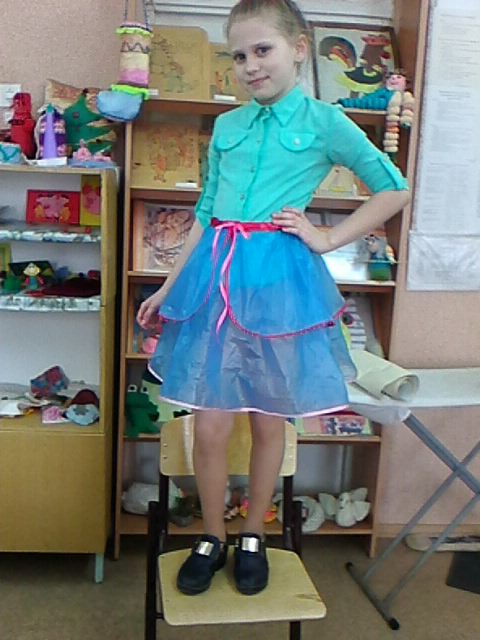 Автор: Сизова Ксения, 6 класс
Руководитель: Хапаева Е.И.- учитель технологии Первомайской средней школы, с. Кукобой, Ярославской области.
Обоснование
Ежегодно проходит районный фестиваль – «Радуга» художественный смотр.  Для выступления нужны костюмы, т.к. у родителей трудное финансовое положение, решили сшить юбки из бросового материала (мусорные пакеты)
Цель:
Качественно изготовить необычные юбки из  мусорных пакетов, продемонстрировать эти модели.
Задачи:
Изучить тему «необычная одежда» в сети Интернет
 Разработать модели юбок.
 Изготовить юбки. 
Продемонстрировать модели.
Подвести итоги
Выявление основных требований к изделию

Юбка должна быть красивой и модной.
Конструкция юбки должна соответствовать выбранной модели.
Юбка должна хорошо сидеть на фигуре.
Нужно, чтобы юбка была универсальной.
Изделие должно быть недорогим, но качественно изготовленным.
Инструменты и оборудование
Мусорный мешок
Ножницы
Сантиметровая лента
Отделочная лента
Окантовочная тесьма
Нитки швейные
Швейная машинка
Английские булавки
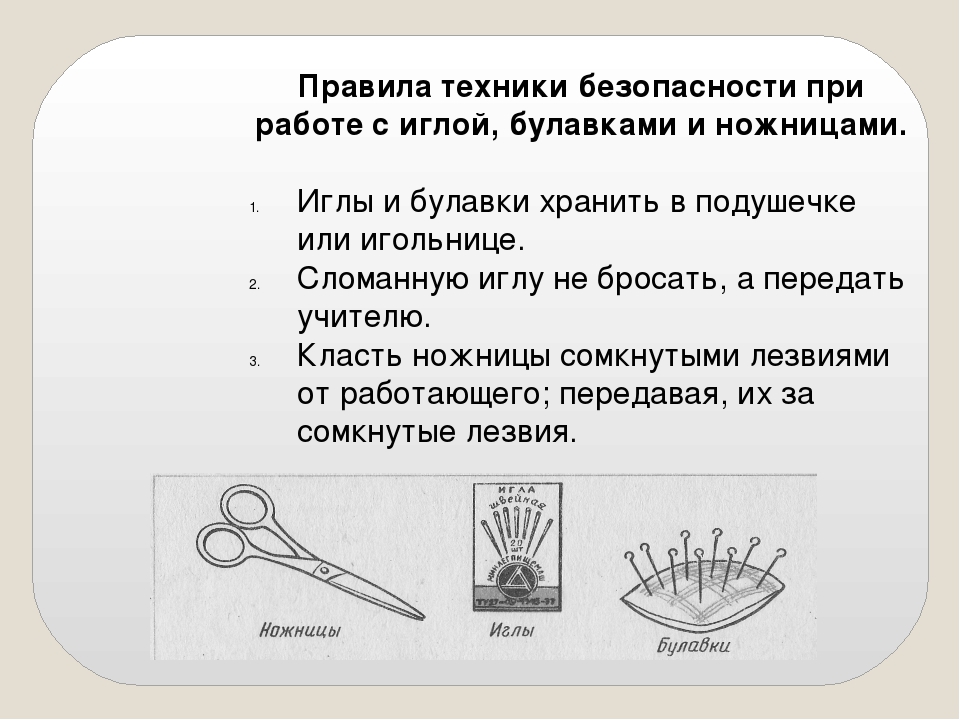 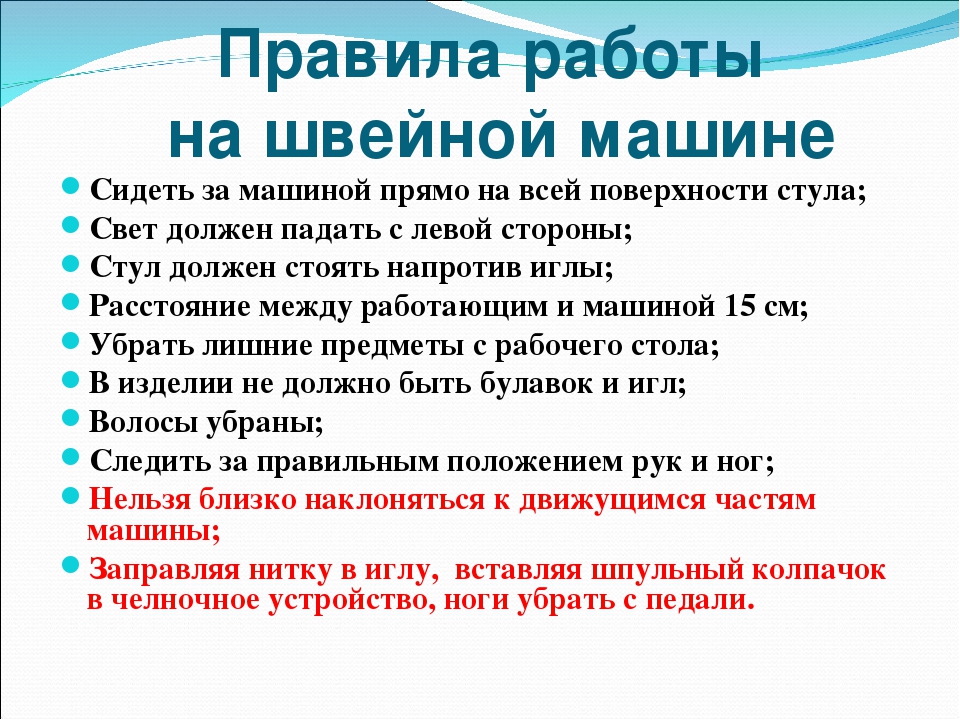 Экономическое обоснование
Технология изготовления
. Мы поделимся быстрым и самым простым способом изготовления юбки. Согласитесь, получившееся самодельное изделие из мусорных пакетов смотрится достаточно интересно и необычно. Потратив на изготовление такой вещички один час, вы точно станете звездой любого карнавала.
Инструкционно  – технологическая карта по изготовлению юбки из мусорного пакета
Пакеты должны быть плотными, для этого подойдут мешки, выдерживающие до 100–120 кг.
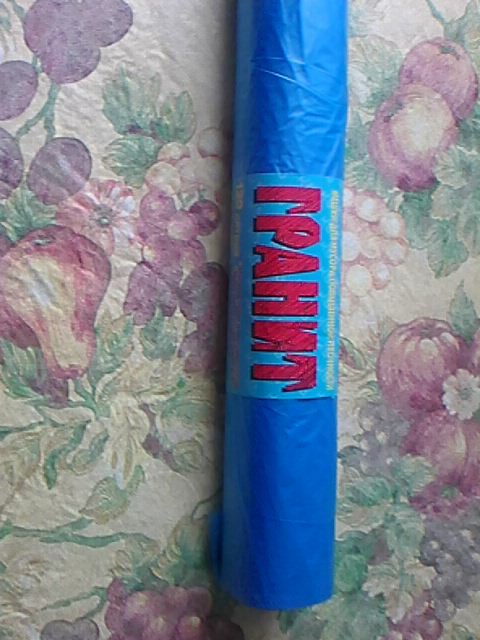 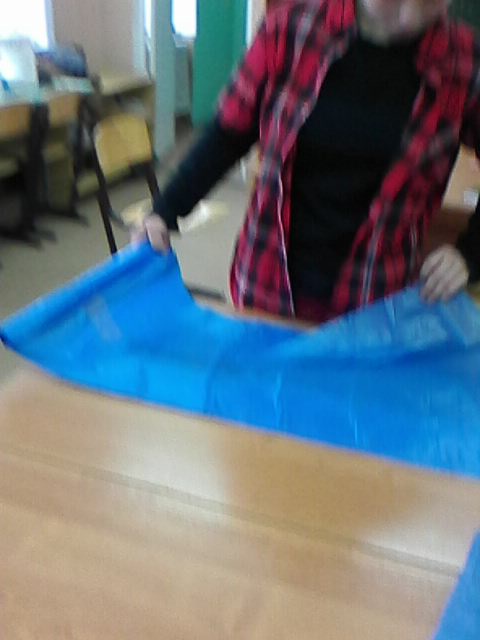 Технология изготовления
Разложить пакет, начинать работать с угла. Раскрой юбки полусолнце. Мерки полуобхват   талии + прибавка 10см. 
Отмерить длину юбки, отрезать
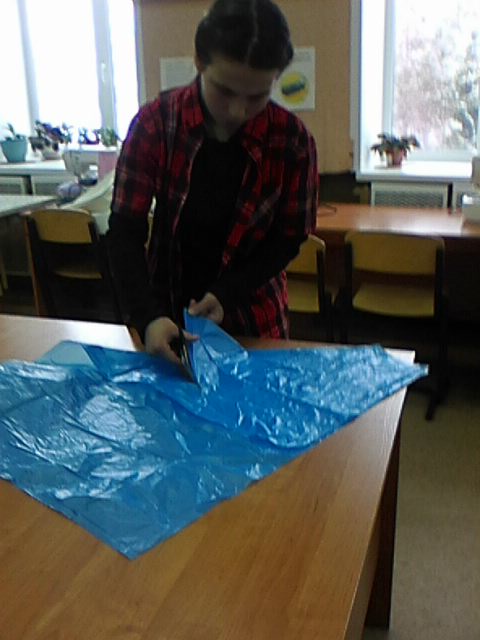 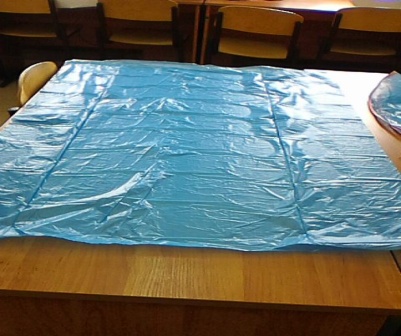 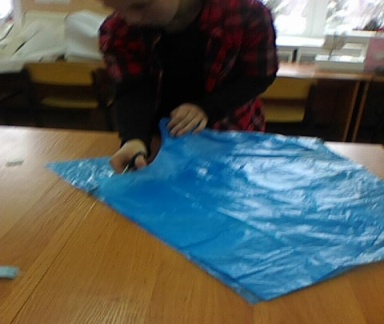 Выкроить баску
Выкроить баску: наложить выкроенную юбку на противоположный угол, отмерить длину баски, вырезать, край баски закруглить
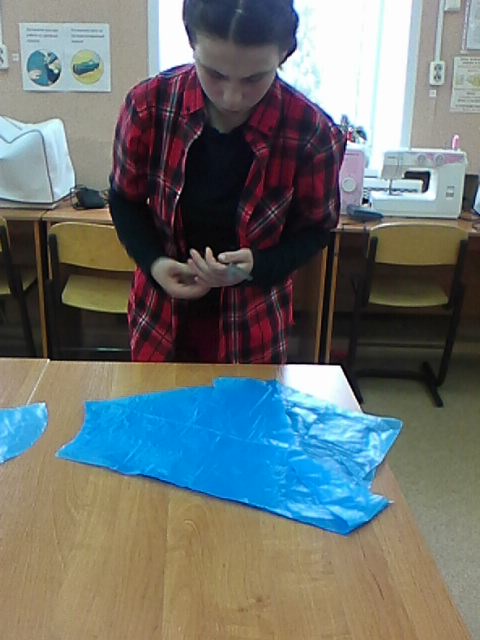 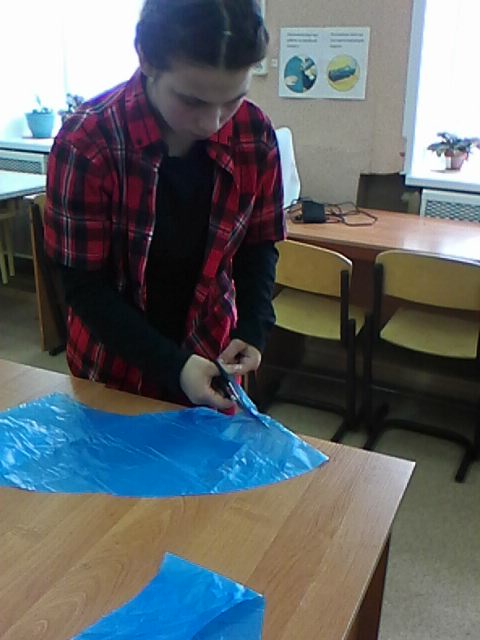 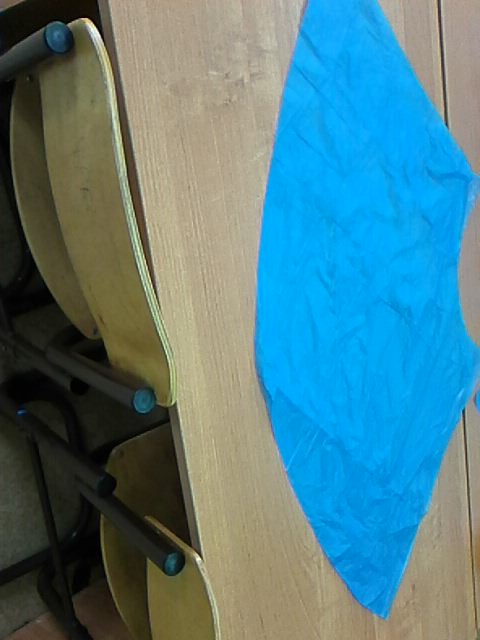 Машинные работы
Стачать задний шов у юбки на машинке запошивочным швом или стачным два раза подогнуть
 Низ изделия у юбки и баски подшить лентой или окантовочной тесьмой
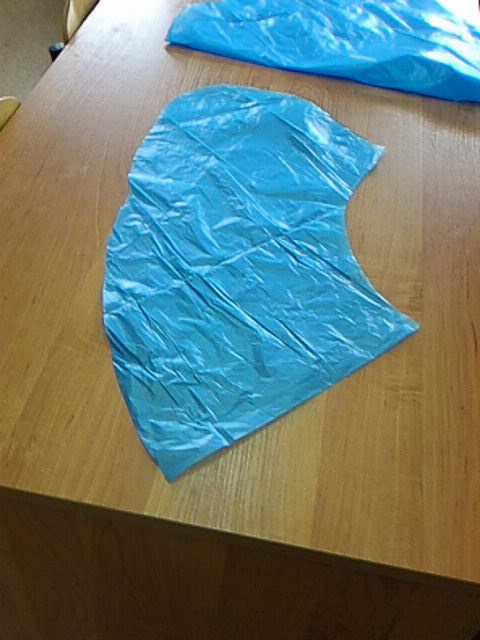 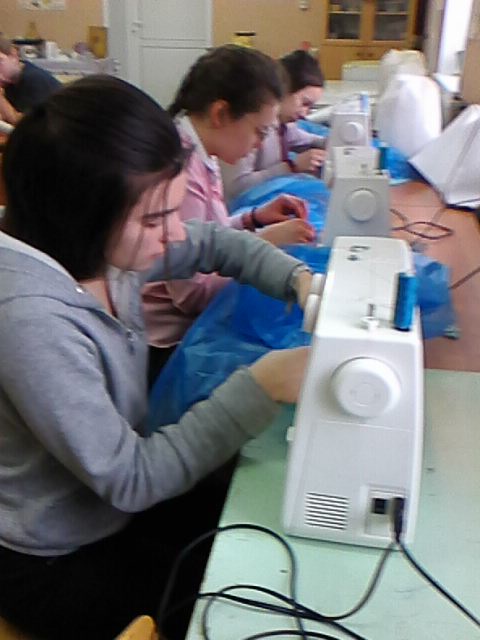 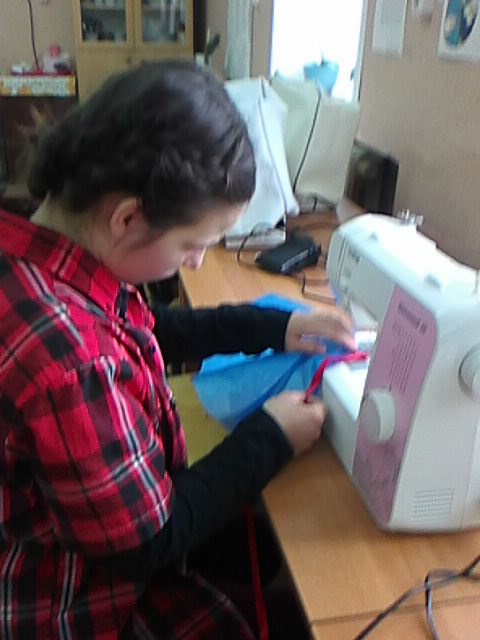 Изготовление изделия
Соединить баску с юбкой по линии талии булавками или сметочной строчкой. Притачать ленту по линии талии
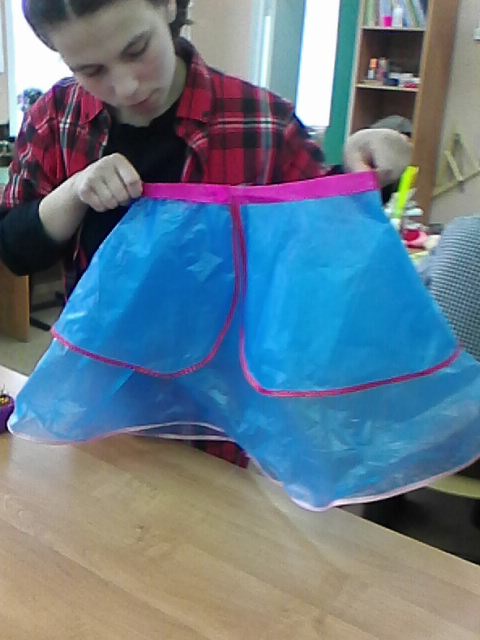 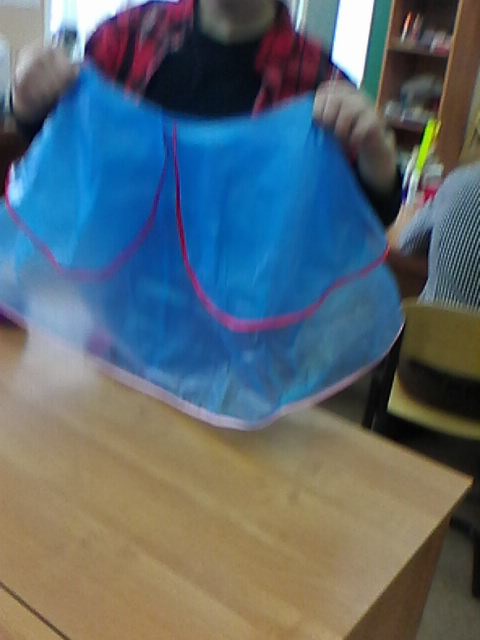 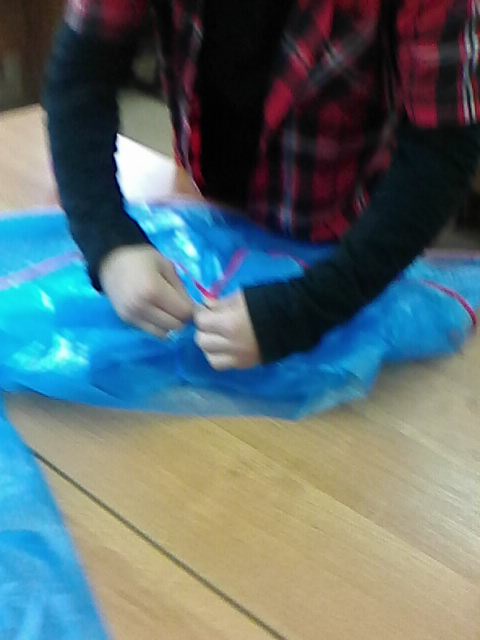 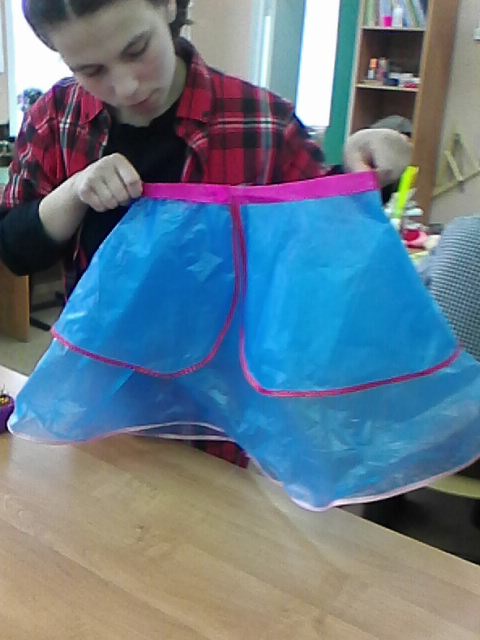 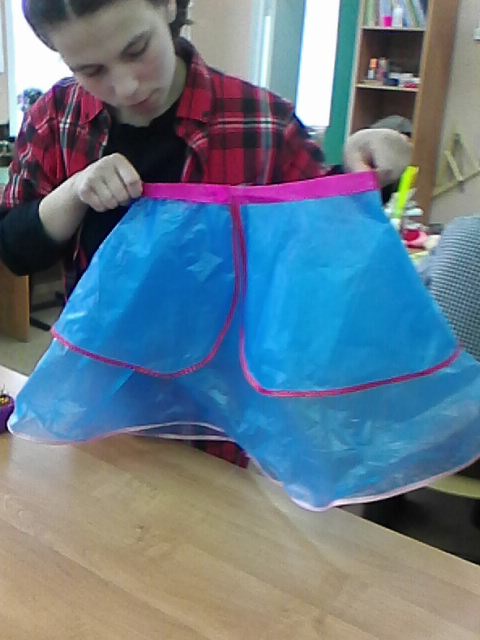 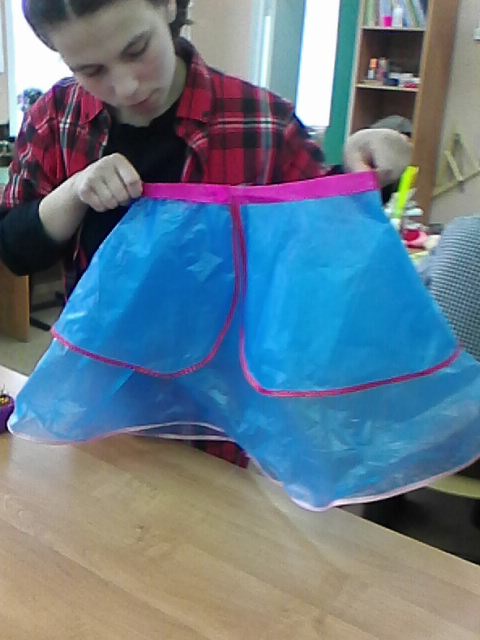 Готовое изделие (юбка)
Вдеть ленточку для затяжки. Юбка готова
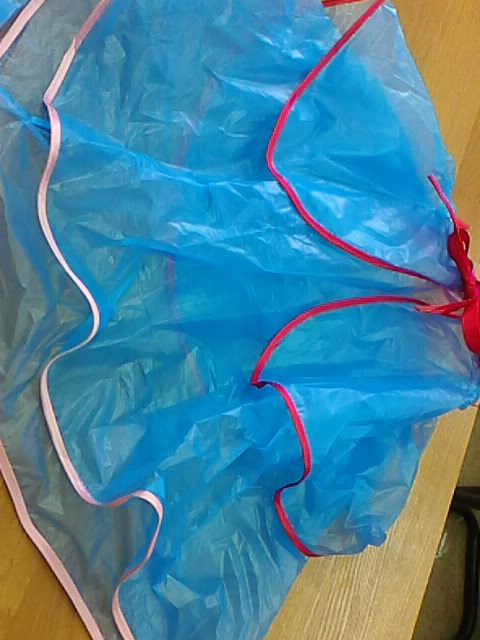 Реклама
Нам надоело быть банальными, хотим мы быть оригинальными. Сошьём мы юбки из пакетов.  И  мы сможем смело выйти в свет. В них обратим вниманье на себя, готовы вам представить их, друзья!
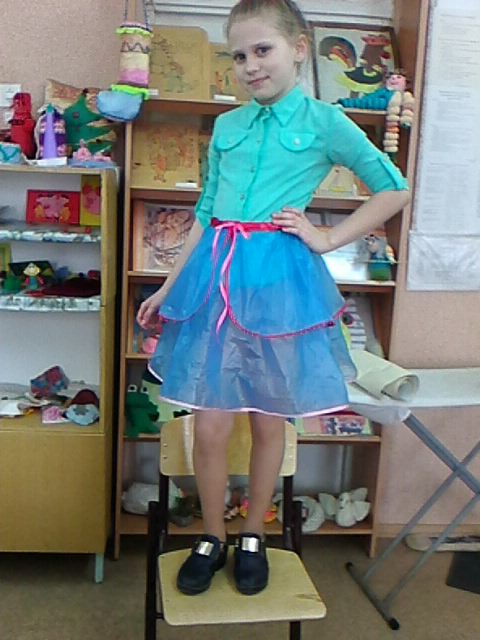 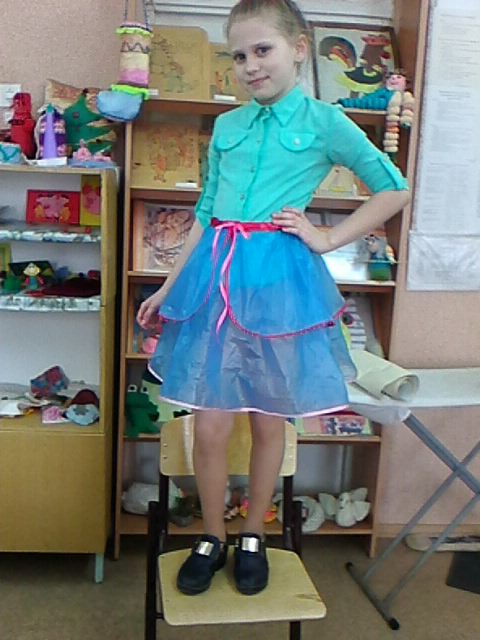 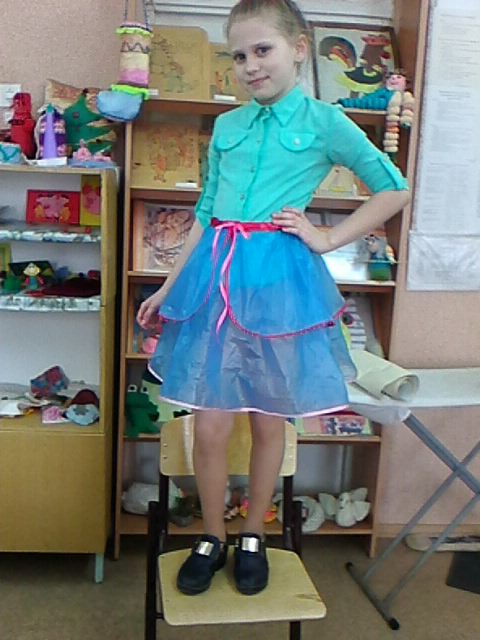